A Fault-Resistant Number Theoretic Transform by Polynomial Evaluation and Interpolation
Application to ML-KEM and ML-DSA

Sven Bauer, Fabrizio De Santis, Kristjane Koleci and Anita Aghaie
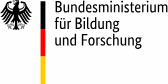 Supported as part of project Quoryptan under 16KIS2033
Public | © Siemens 2025 |  FT PRD CST SES-DE | S. Bauer, F. De Santis, K. Koleci, A. Aghaie
Fault Attacks
Inject faults into a device while it is processing a cryptographic secret.
Faults can be transient or permanent.
Faults are injected by operating a device (briefly) outside its specification.Examples: clock glitch, voltage glitch, EM pulse, laser pulse…
Typical fault: instruction skip
Goals:
Force device to behave in a way not intended by developer (e.g., access without permissions).
Obtain faulty signatures or ciphertexts that leak information about a cryptographic secret.
Public | © Siemens 2025 |  FT PRD CST SES-DE | S. Bauer, F. De Santis, K. Koleci, A. Aghaie
The Number Theoretic Transform (NTT)
Public | © Siemens 2025 |  FT PRD CST SES-DE | S. Bauer, F. De Santis, K. Koleci, A. Aghaie
Implementation of the NTT (example n=8)
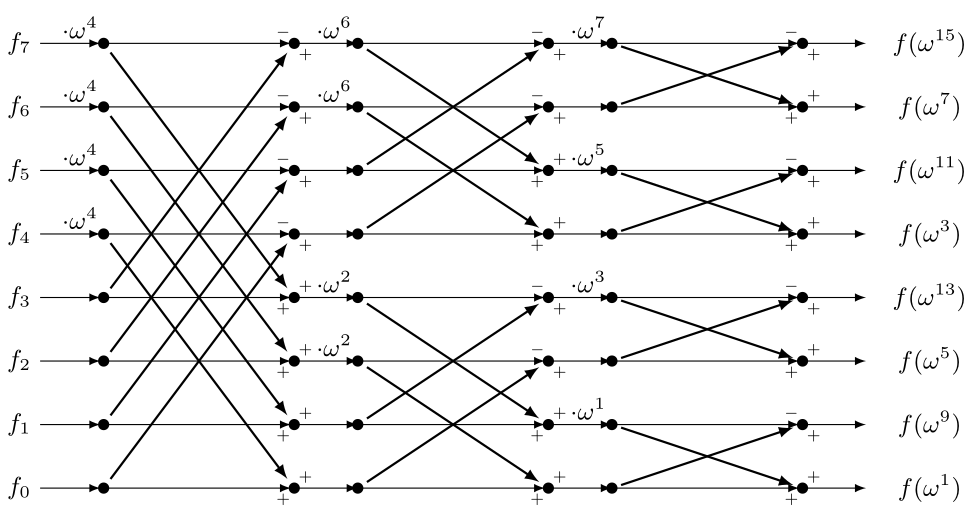 Public | © Siemens 2025 |  FT PRD CST SES-DE | S. Bauer, F. De Santis, K. Koleci, A. Aghaie
Fault Detection in the NTT with Polynomial Evaluation and Interpolation
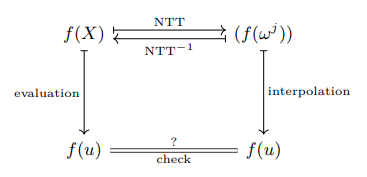 Public | © Siemens 2025 |  FT PRD CST SES-DE | S. Bauer, F. De Santis, K. Koleci, A. Aghaie
Fault Detection Properties
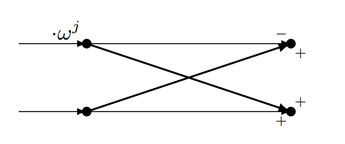 Public | © Siemens 2025 |  FT PRD CST SES-DE | S. Bauer, F. De Santis, K. Koleci, A. Aghaie
Computational Cost
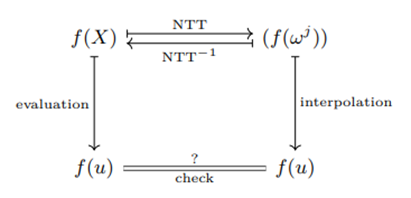 Public | © Siemens 2025 |  FT PRD CST SES-DE | S. Bauer, F. De Santis, K. Koleci, A. Aghaie
Application to ML-DSA (formerly known as Dilithium)
The relative cost of the implementation corresponds to 72% (roughly as expected).
1) https://github.com/mupq/pqm4
Public | © Siemens 2025 |  FT PRD CST SES-DE | S. Bauer, F. De Santis, K. Koleci, A. Aghaie
Adapting the Countermeasure to ML-KEM (formerly known as Kyber)
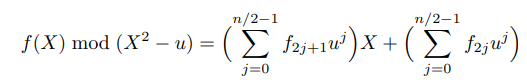 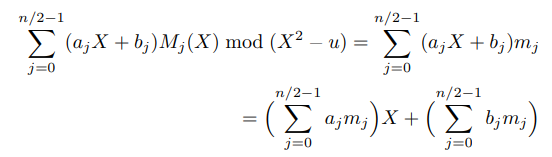 Public | © Siemens 2025 |  FT PRD CST SES-DE | S. Bauer, F. De Santis, K. Koleci, A. Aghaie
Practical Evaluation for ML-KEM
We took the NTT of ML-KEM from the pqm41) library, and we evaluated the relative cost of the implementation on an STM32F401CCU6.
This time, the relative cost of the implementation corresponds to 67%.
1) https://github.com/mupq/pqm4
Public | © Siemens 2025 |  FT PRD CST | S. Bauer, F. De Santis, K. Koleci, A. Aghaie
Remarks
Can detect more than one fault – but only with high probability <1.
Everything carries through to the inverse NTT.
Compatible with side-channel countermeasures based on splitting data into shares (because everything is linear).
Can be used to protect whole chain of NTT, point-wise multiplication, inverse NTT.
Public | © Siemens 2025 |  FT PRD CST | S. Bauer, F. De Santis, K. Koleci, A. Aghaie
Summary
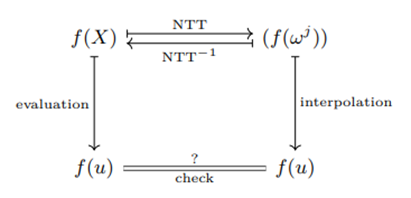 We have seen a method to detect faults in the NTT and the inverse NTT.
Single faults are detected reliably, multiple (random) faults with high probability.
Less overhead than re-computation.
Overhead measured for ML-DSA and ML-KEM on ARM Cortex-M4.
Public | © Siemens 2025 |  FT PRD CST | S. Bauer, F. De Santis, K. Koleci, A. Aghaie
Thank you for your attentionQuestions?
Public | © Siemens 2025 |  FT PRD CST SES-DE | S. Bauer, F. De Santis, K. Koleci, A. Aghaie
Sven BauerSiemens AG
E-mail svenbauer@siemens.com
Fabrizio De SantisSiemens AG
E-mail fabrizio.desantis@siemens.com



Kristjane KoleciSiemens AG
E-mail kristjane.koleci@siemens.com
Anita AghaieSiemens AG
E-mail anita.aghaie@siemens.com
Public | © Siemens 2025 |  FT PRD CST SES-DE | S. Bauer, F. De Santis, K. Koleci, A. Aghaie